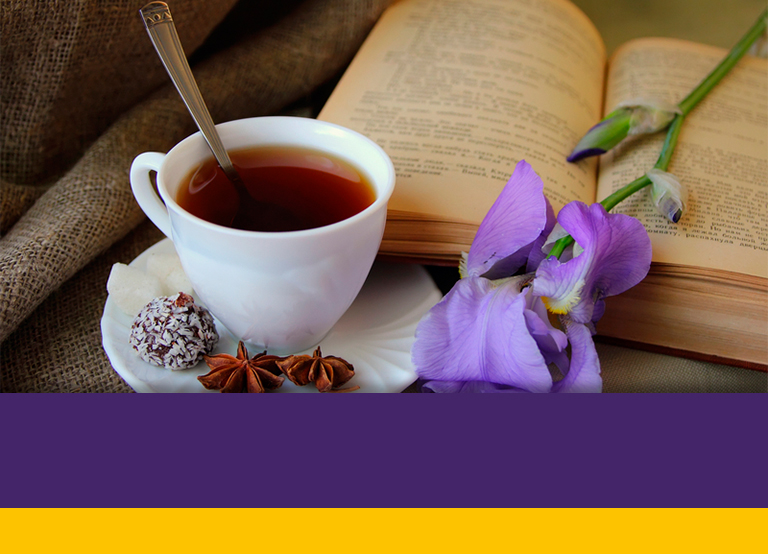 Women Discovering Jesus
General Conference
Women's Ministries Department
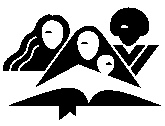 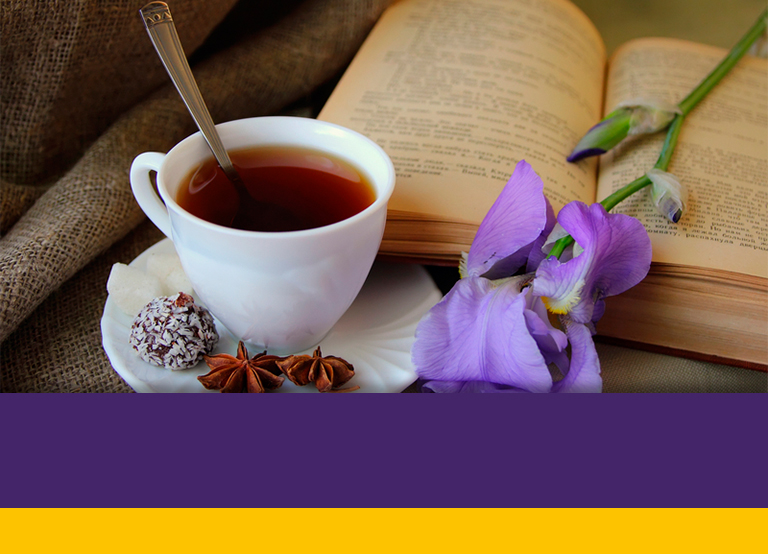 Lesson FourJesus is My Role Model
[Speaker Notes: INTRODUCTION
 
Meggie, five years old, wanted to be just like her mother.  She carefully watched and listened so that she could act just like Mother and talk just like Mother.  Mother often sang as she did her housework; Meggie chirped her little songs.  Mother played the piano; Meggie was often seen at the keyboard, carefully touching the keys.  Mother was a good cook; Meggie donned her little apron and “helped” in the kitchen.  Having a good role model, Meggie grew up with many of the same skills that her mother possessed.  What makes little girls want to be “just like Mother?”  It is probably the love relationship between the two which creates admiration and the desire to be similar.
 
Jesus wants a love relationship with us.  And when we desire to be like Him, we can see what a perfect Role Model we have in Christ.]
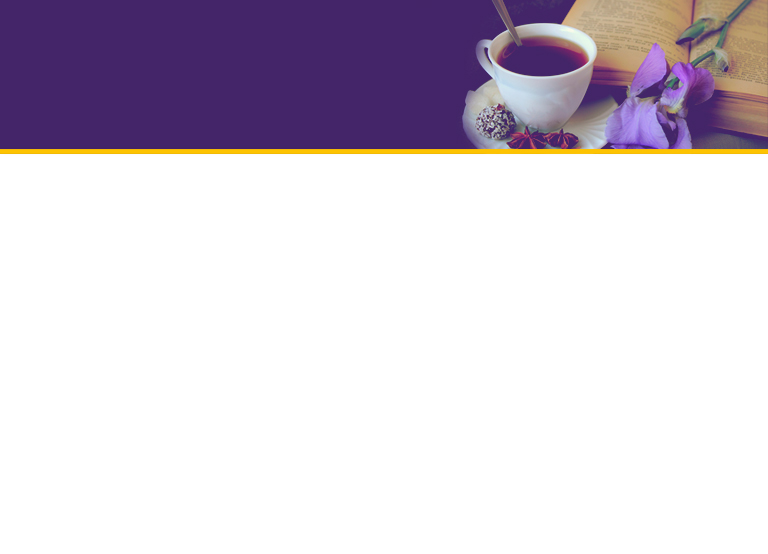 OUR ROLE MODEL
Where did Jesus live for a time, and what gives Him the qualifications to be our role model?  (John 1:14)

The NIV says, “...the glory of the one and only Son, who came from the Father, full of grace and truth.”  Being full of the grace and truth of God, Jesus showed many qualities that are worthy of our emulation.  In this lesson, we shall explore a few of them.
[Speaker Notes: 1. Where did Jesus live for a time, and what gives Him the qualifications to be our role model?  (John 1:14)
 
The NIV says, “...the glory of the one and only Son, who came from the Father, full of grace and truth.”  Being full of the grace and truth of God, Jesus showed many qualities that are worthy of our emulation.  In this lesson, we shall explore a few of them.]
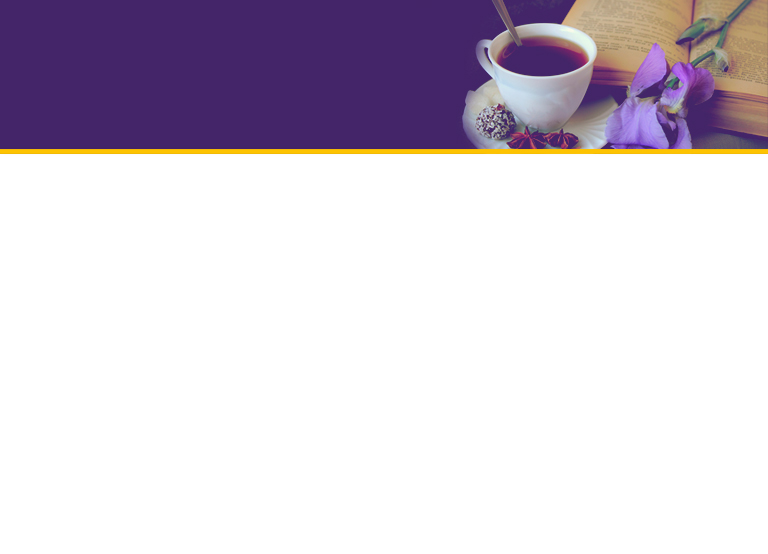 SUBMISSION
2. Perhaps the most difficult trait for us to acquire is that of submission.  Shortly before Jesus’ death, He demonstrated the most difficult submission to His Father.  Read about it in Matthew 26:39, 42, 44.  How was He showing a submissive spirit?
 
3. The apostle Paul advises women to be submissive to their husbands.  In what way does he limit this submissiveness?  (Colossians 3:18, 19)
[Speaker Notes: 2. Perhaps the most difficult trait for us to acquire is that of submission.  Shortly before Jesus’ death, He demonstrated the most difficult submission to His Father.  Read about it in Matthew 26:39, 42, 44.  How was He showing a submissive spirit?
 
3. The apostle Paul advises women to be submissive to their husbands.  In what way does he limit this submissiveness?  (Colossians 3:18, 19)

Verse 18, in the NIV says, “Wives, submit to your husbands, as is fitting in the Lord.” Phillips puts it, “Wives, adapt yourselves to your husbands, that your marriage may be a Christian unity.”  Regardless of the words used, it is clear that we are to obey our husbands in the Lord, that is, when they do not require disobedience to the commands of God.  Again, we are following the example Jesus gave us as He submitted to His earthly parents and to civil command when it did not oppose His Father’s will.  When man and woman were created, it was as equals.  Sin has brought many problems to earth, including troubles that result because some men abuse their privileges.  Nevertheless, we are to try to make our homes happy and loving, keeping in mind that obedience to God comes before obedience to man.]
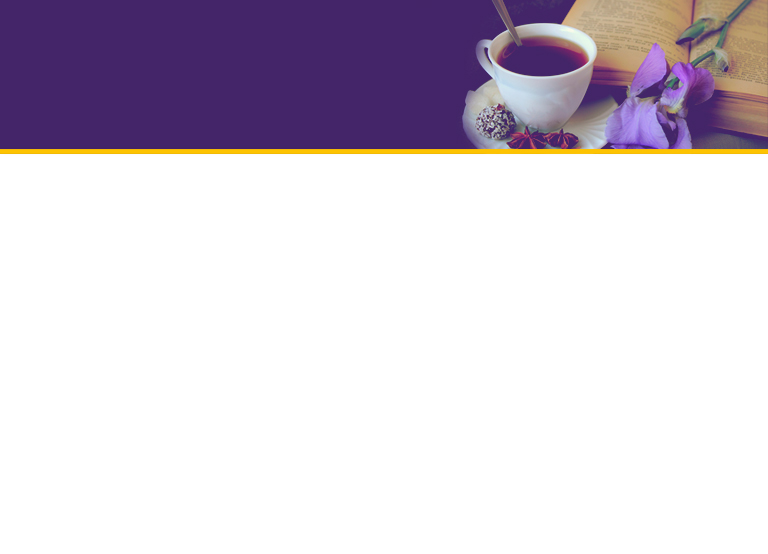 COMPASSIONATE UNDERSTANDING
4. What distressing physical condition had a certain woman suffered, and for how long?  (Mark 5:25) 
5. How had she tried to obtain relief, and with what results?  
(Mark 5:26)
6. When this woman heard about Jesus, she tried to reach Him, but had great difficulty because of the crowds.  What was she finally able to do, and what happened?  (Mark 5:27-29) 
7. Read the rest of the story in versus 30-34.  How did Jesus react to this woman’s problem?
[Speaker Notes: 4. What distressing physical condition had a certain woman suffered, and for how long?  (Mark 5:25)
 
5. How had she tried to obtain relief, and with what results?  (Mark 5:26)

6. When this woman heard about Jesus, she tried to reach Him, but had great difficulty because of the crowds.  What was she finally able to do, and what happened?  (Mark 5:27-29)
 
7. Read the rest of the story in versus 30-34.  How did Jesus react to this woman’s problem?

In Ellen White’s The Desire of Ages, pp. 344-345, we find a commentary on this Bible story: The Saviour could distinguish the touch of faith from the casual contact of the careless throng.  Such trust should not be passed without comment.  He would speak to the humble woman words of comfort that would be to her a wellspring of joy—words that would be a blessing to His followers to the close of time.
 
“Looking toward the woman, Jesus insisted on knowing who had touched Him.  Finding concealment vain, she came forward tremblingly, and cast herself at His feet.  With grateful tears she told the story of her suffering, and how she had found relief.  Jesus gently said, ‘Daughter, be of good comfort: thy faith hath made thee whole; go in peace.’”]
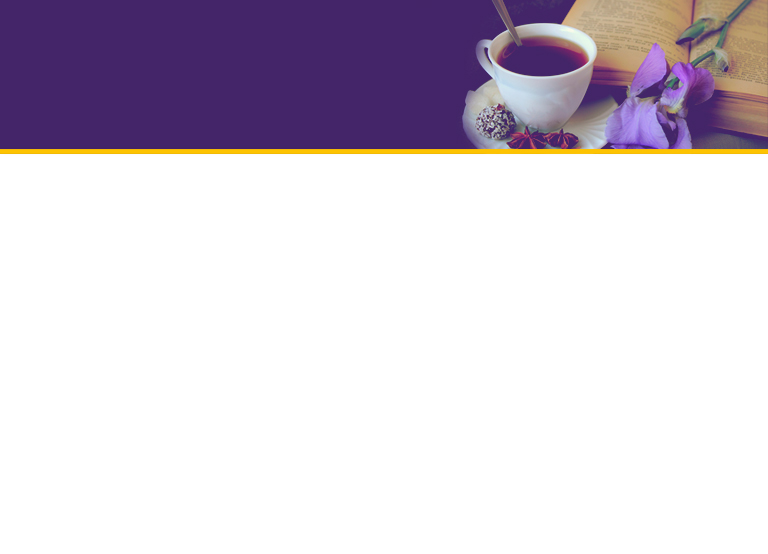 WITNESSING AND TEACHING
8. What method did Jesus use when he spoke to the people?  (Matthew 13:34)
9. Another word for parable is story, or morality tale.  Sometimes the word lesson is used. 
  Our text tells us that Jesus taught in parables.  In other words, He used stories to teach the lessons He wanted people to understand.
 What evidence do we have that Jesus was teaching His disciples as well as other people?  Matthew 15:15
[Speaker Notes: 8. What method did Jesus use when he spoke to the people?  (Matthew 13:34)
 
9. Another word for parable is story, or morality tale.  Sometimes the word lesson is used. 
 
Our text tells us that Jesus taught in parables.  In other words, He used stories to teach the lessons He wanted people to understand.
 
What evidence do we have that Jesus was teaching His disciples as well as other people?  Matthew 15:15
 
What did Jesus want His disciples (followers) to do with the messages He gave to them?  Matthew 28:19, 20]
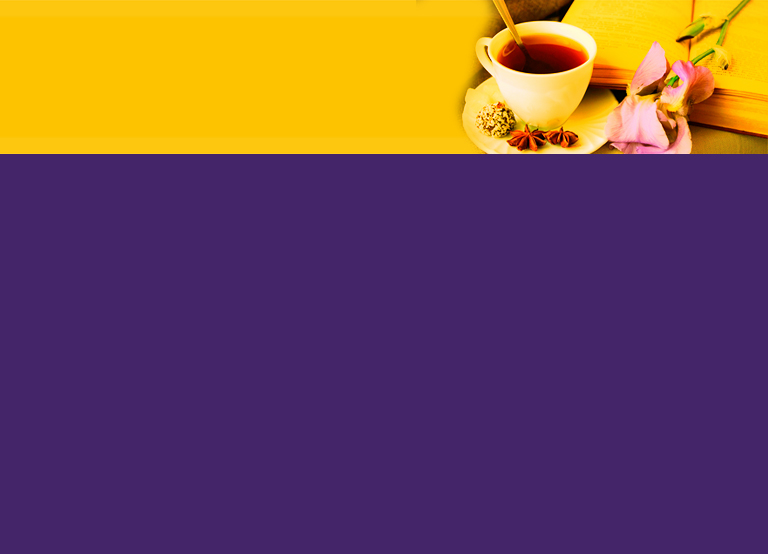 “Christ commissioned His disciples to do the work He had left in their hands, beginning at Jerusalem...But the work was not to stop here.  It was to be extended to the earth’s remotest bounds.  To His disciples Christ said, ‘You have been witnesses of My life of self-sacrifice in behalf of the world.  You have witnessed My labors for Israel...You have seen that all who come to Me, confessing their sins, I freely receive...To you, My disciples, I commit this message of mercy.  It is to be given...to all nations, tongues, and peoples...’” (The Desire of Ages, pp. 821, 822).
[Speaker Notes: “Christ commissioned His disciples to do the work He had left in their hands, beginning at Jerusalem...But the work was not to stop here.  It was to be extended to the earth’s remotest bounds.  To His disciples Christ said, ‘You have been witnesses of My life of self-sacrifice in behalf of the world.  You have witnessed My labors for Israel...You have seen that all who come to Me, confessing their sins, I freely receive...To you, My disciples, I commit this message of mercy.  It is to be given...to all nations, tongues, and peoples...’” (The Desire of Ages, pp. 821, 822).

An iceberg is a massive expanse of ice that has broken away from a glacier and floats in the sea.  Ships’ captains are aware that by far the larger part of the iceberg (perhaps 90%) is below the surface of the water.  What can be seen is called the “tip of the iceberg.”  What we have done with this lesson is to show only the “tip” of the personality of Christ.  We have touched briefly on three of the countless facets of His personality.  He is our Role Model in all phases of our lives.  By studying the first four books of the New Testament (Matthew, Mark, Luke, John) and by reading The Desire of Ages, we can gain a better understanding of the character of Jesus.  As we expand our knowledge of Him, we can begin to ask ourselves, “What would Jesus do?” when we are faced with hard problems.]
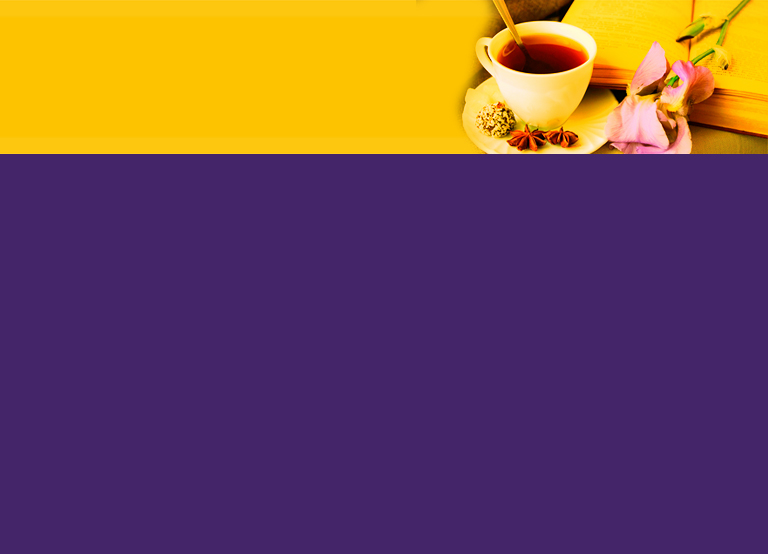 USING JESUS AS MY ROLE MODEL WILL HELP ME TO MAKE 
BETTER DECISIONS
[Speaker Notes: USING JESUS AS MY ROLE MODEL WILL HELP ME TO MAKE BETTER DECISIONS

A girl was given a beautiful, expensive piece of cloth from which to make a very special dress.  Eagerly she slashed into the fabric, cutting this way and that.  When she tried to put the pieces together into a garment, she found that she could do nothing with it.  Finding the girl crying, her mother helped her to sew the ragged pieces together again into one large length, joining the pieces so skillfully that the seams scarcely showed.  Then the mother and daughter carefully pinned a pattern onto the cloth and cut around it.  When the dress was complete, the daughter turned to her mother and exclaimed, “Why, what I really needed was a pattern!”
 
So it is with us.  Jesus is our role model, our pattern.  And despite the tears and tatters of life, when we follow Him we will be made perfect.  Jesus will help patch together the torn fabric of our lives, and by following the Pattern, we will be beautiful.]